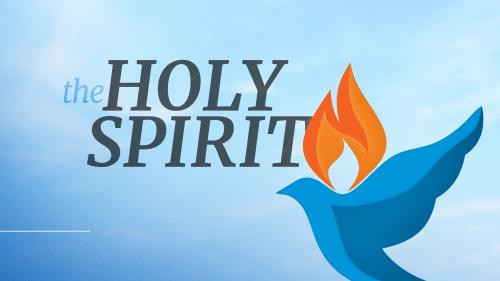 Holy Spirit Baptism
Holy Spirit Baptism:  Administrator, Subjects and Purpose
Holy Spirit Baptism
Acts 2
Christ is the EXCLUSIVE administrator of Holy Spirit baptism
John 1:33-34
Peter reaffirms this in Acts 2:32-33
Man was NEVER the administrator of Holy Spirit baptism
We don’t see a single man administer this type of baptism
Holy Spirit Baptism:  Administrator, Subjects and Purpose
Holy Spirit Baptism
Acts 2
I want to look at Acts 2:6-11 everyone was amazed to hear the apostles speak in their own language
They ask a question in V 12 – “What meaneth this?”
Peter answers this question in Vs 13 – 21, quoting from Joel 2:28-32
V 17 – “I will pour out my spirit on all flesh . . ..”
Holy Spirit Baptism:  Administrator, Subjects and Purpose
Holy Spirit Baptism
Acts 2
Vs 17, 18 – answer to the people’s question
The reason the apostles could speak in tongues was because of the Spirit of God as was prophesied in Joel.
“All Flesh” (V 17)? – all flesh that the apostles laid their hands on would be able to prophesy, speak in tongues, etc.
Holy Spirit Baptism:  Administrator, Subjects and Purpose
Holy Spirit Baptism
Acts 2
Not ALL FLESH was to receive the baptism of the Holy Spirit, but just the apostles. 
BUT
All flesh would receive the ability of miracles as they received the laying on the apostle’s hands.
McGarvey – “All but the first was yet to be fulfilled, but all was fulfilled in the course of events which the author is about to record.”  By “all flesh” is obviously meant, not every human being but persons of all nationalities.”
Holy Spirit Baptism:  Administrator, Subjects and Purpose
Holy Spirit Baptism
Acts 10
Man passed on the gifts of the Spirit
Acts 8:14-24
We need to realize, that the Holy Spirit baptism was not an ordinary event.  It was not something that occurred every few days or weeks.  
Acts 10, 11 and specifically Acts 11:15-18
Holy Spirit Baptism:  Administrator, Subjects and Purpose
Holy Spirit Baptism
Acts 10
Vs 1-8: A devout/good man is told to call for Peter to hear what he needs to do to be saved
Vs 9-18: Peter sees a vision, but not sure what it means (V 17).
Vs 19-33: Peter realizes what the vision meant and goes to Cornelius and goes and preaches (V 33)
Holy Spirit Baptism:  Administrator, Subjects and Purpose
Holy Spirit Baptism
Acts 10
Vs. 34-43: Peter preaches
V 44 – While Peter was preaching, the Holy Spirit fell upon the Gentiles
Vs 45,46 – Similar language as in Acts 2 is used to describe what happened here!
V 47 – Can’t not allow the Gentiles to be baptized as they received the Holy Spirit as did the Jews
Holy Spirit Baptism:  Administrator, Subjects and Purpose
Holy Spirit Baptism
Acts 10
11:1-3 – Jews in Jerusalem wanted to know why he baptized the Gentiles?
Vs 4ff – Peter explains why, starting from the beginning
Vs 5-11 – The vision
V 12 – Witnesses to what he was about to say/reason given
Vs 15 – Harkens back to 10:44 event
Holy Spirit Baptism:  Administrator, Subjects and Purpose
Holy Spirit Baptism
Acts 10
Holy Spirit fell upon the Gentiles just like the apostles in Acts 2
V 16 – remembers the words of Jesus saying that they (apostles) would be baptized by the Holy Spirit
Peter is referencing the Holy Spirit baptism to the Gentiles to be alike to what the apostles experienced in Acts 2
Holy Spirit Baptism:  Administrator, Subjects and Purpose
Holy Spirit Baptism
Acts 10
The fact Peter had to go the whole back to Pentecost, a span of eight to ten years, to find a similar occurrence of Holy Spirit baptism, indicates that it was not a regular happening.
Obvious to the truth of the fact about the Holy Spirit baptism (VERSE 18)
There is ONLY one baptism that is now valid
Ephesians 4:5
Notice how long the baptism is to last.
Holy Spirit Baptism:  Administrator, Subjects and Purpose
Holy Spirit Baptism
Matthew 28:18-20
Men cannot baptize in the Holy Spirit
John 1:33-34
But they can baptize in water
Acts 8:26-40
Therefore, the baptism that is now valid is water baptism.
Holy Spirit Baptism:  What were its purposes?
Holy Spirit Baptism
What were the purposes in the case of the apostles on Pentecost?
It was NOT for:
Did not cleanse them – John 15:3
To sanctify them – John 17:16,17
To remit their sins – Mk 1:4; Lk 3:3
Or to make them perfect – 1 Jn 1:8-10
Holy Spirit Baptism:  What were its purposes?
Holy Spirit Baptism
What were the purposes in the case of the apostles on Pentecost?
It was for:
To teach them all things – Jn 14:26
Bring to remembrance – Jn 14:26
Guide them to all truth – Jn 16:13
Tell them things to come – Jn 16:13
Ability to perform miracles – Acts 2:43; Mk 16:20; Heb 2:3,4
Holy Spirit Baptism:  What were its purposes?
Holy Spirit Baptism
It was for:
Qualify them to preach under Great Commission – Lk 24:46-49
Give them keys to kingdom – Mt 16:18-19; Jn 20:22-23; Acts 1:5-8
Convict sinners through the words they spoke – Jn 16:8-11, 13
Holy Spirit Baptism:  What were its purposes?
Holy Spirit Baptism
What was the case in the household of Cornelius?
It was NOT for:
To save them – Acts 11:14; Acts 10:6
To purify their hearts – Acts 15:9
Holy Spirit Baptism:  What were its purposes?
Holy Spirit Baptism
What was the case in the household of Cornelius?
It was for:
To convince the Jews the Gentiles had a right to salvation as it did to Peter and the six men who accompanied him – Acts 10:44-48; 11:12
Holy Spirit Baptism:  What were its purposes?
Holy Spirit Baptism
What was the case in the household of Cornelius?
It was for:
Such convinced the apostles and brethren in Judea – Acts 11:1-18, esp 15-18
Peter affirmed the same thing at the Jerusalem conference – Acts 15:6-11